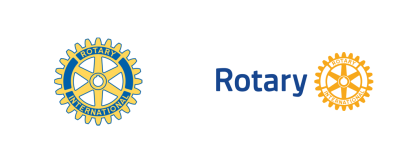 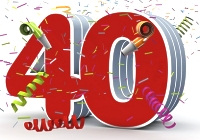 40 JahreSusanne RathgebAndreas WeberBeat Franz
Geburtstagslunch Dienstag, 19. Sept. 2017, 12 Uhr
Restaurant Meier’s Come Inn, Bülach
Lunch 40 CHF
Charity 40 CHF
40 Personen
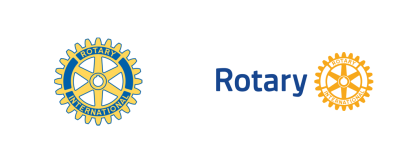 Charity 40 CHF
ThailandRadio SRF-Südostasien-Korrespondentin Karin Wenger (Schwägerin von Beat Franz)berichtete im Radio überStaatenlose in Thailand – Besuch im Kinderheim House of Grace.Dabei lernte sie Tä kennen, ein 16-jähriger Junge, welcher HIV-infisziert ist und vor zwei Jahren darum auch noch erblindete.
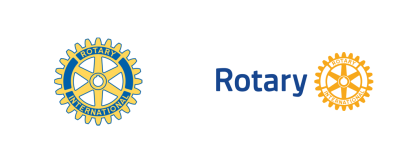 Charity 40 CHF
 Das Waisenhaus existiert seit 20 Jahren (gegründet von einem Priester, da Eltern solche Kinder aussetzen) Heute sind es 48 Kinder in diesem bescheidenen Haus. Es sei wie eine grosse Familie, in der auch die Kinder sich untereinander als Geschwister verstehen und helfen Als Karin ihn besuchte, sass Tä in einer Ecke und war sehr betrübt. Er spiele am Wochenende gerne Schlagzeug, doch eigentlich würde er gerne in eine Blindenschule, um zu lernen. Blindenschulen lehnen ihn jedoch wegen seiner Erkrankung ab. Thomas Ruprecht, ein Schweizer mit einem Reisebüro in Chanthaburi, klärte mit Karin folgendes ab: Engagement eines Privatlehrers für drei Tage/Woche, über die nächsten 2 Jahre (1278 Unterrichtsstunden) Tä und ev. auch ein anderer Junge mit grossen Augenproblemen, könnten damit die 9. Klasse abschliessen. Es wären zwei Lehrkräfte, die sich das ganze teilen würden, oder auch zusammen die Kinder schulen würden.  Den Lohn für beide Lehrkräfte beträgt 15'000.00 THB/Monat.  Dazu kommen noch Lehrmittel von etwa 1'500.00 bis 2'000.00 THB. Für die Schulzeit von zwei Jahren sprechen wir also von 362’000 THB / 10’500.00 CHF. Das Jahr 2017 ist bereits bezahlt. Es werden nun noch Einzelspenden für das Jahr 2018 gesucht (= unser Charity-Projekt, welches wir gerne mit Eurer Mithilfe unterstützen wollen).
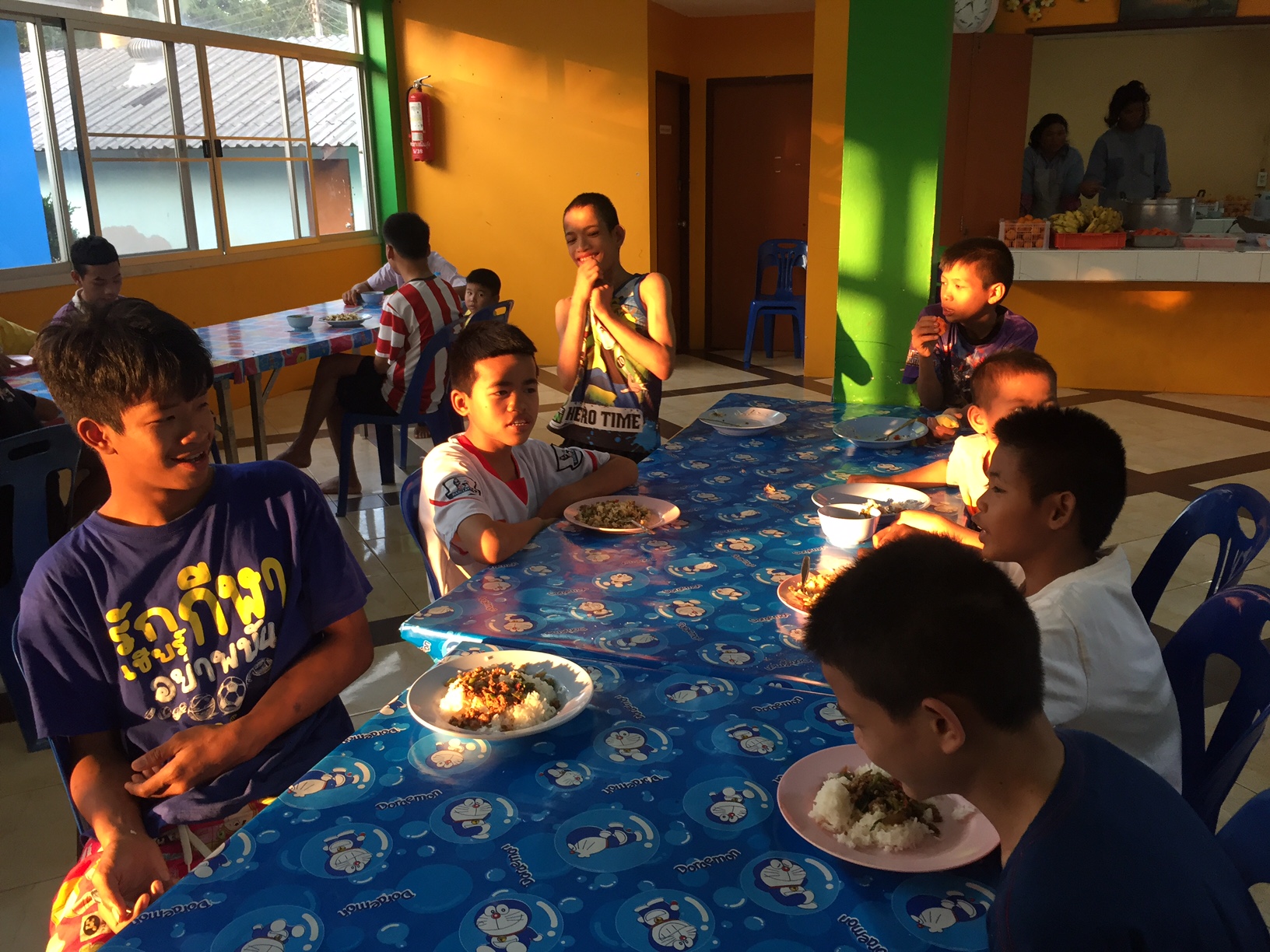 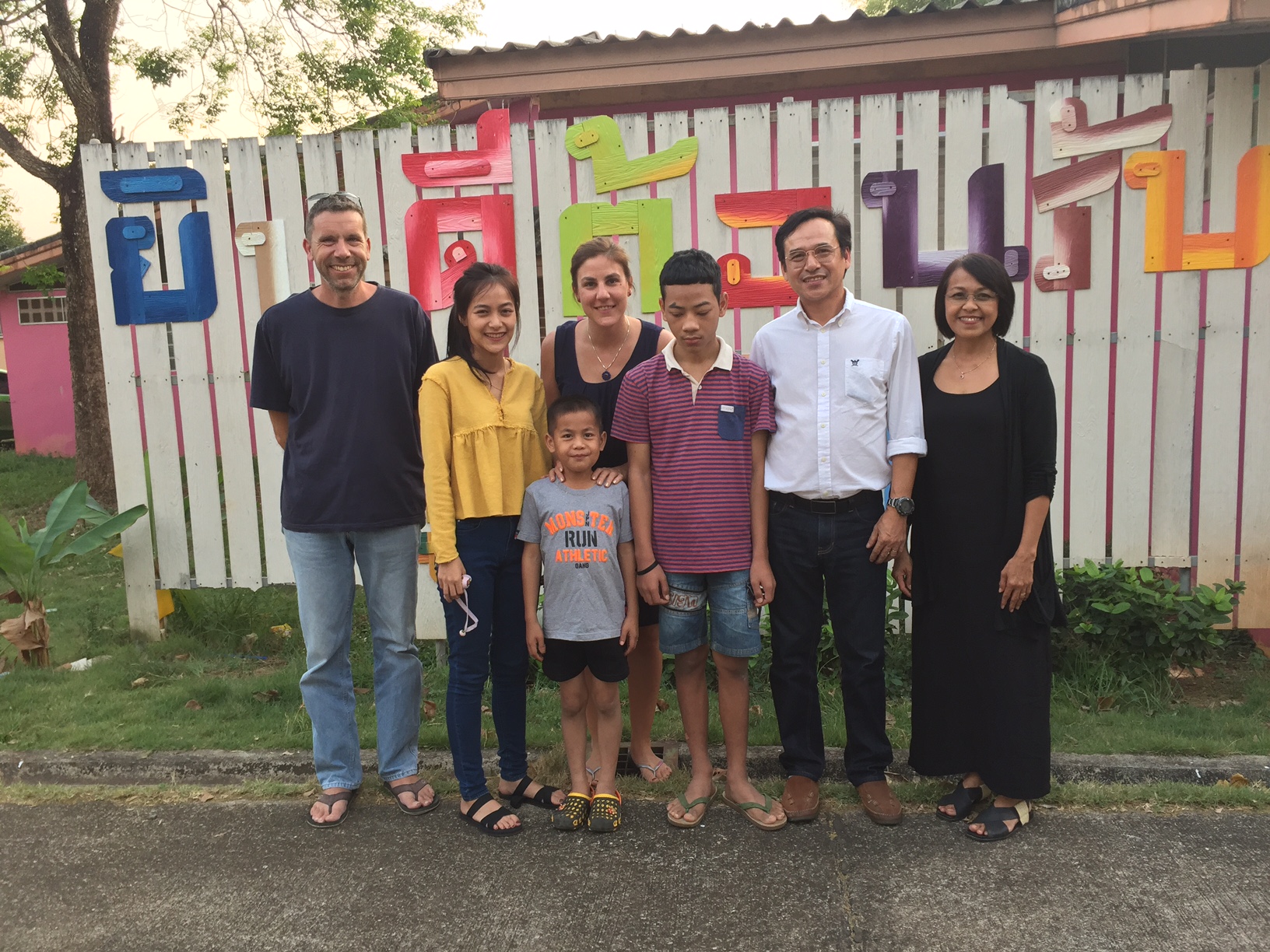 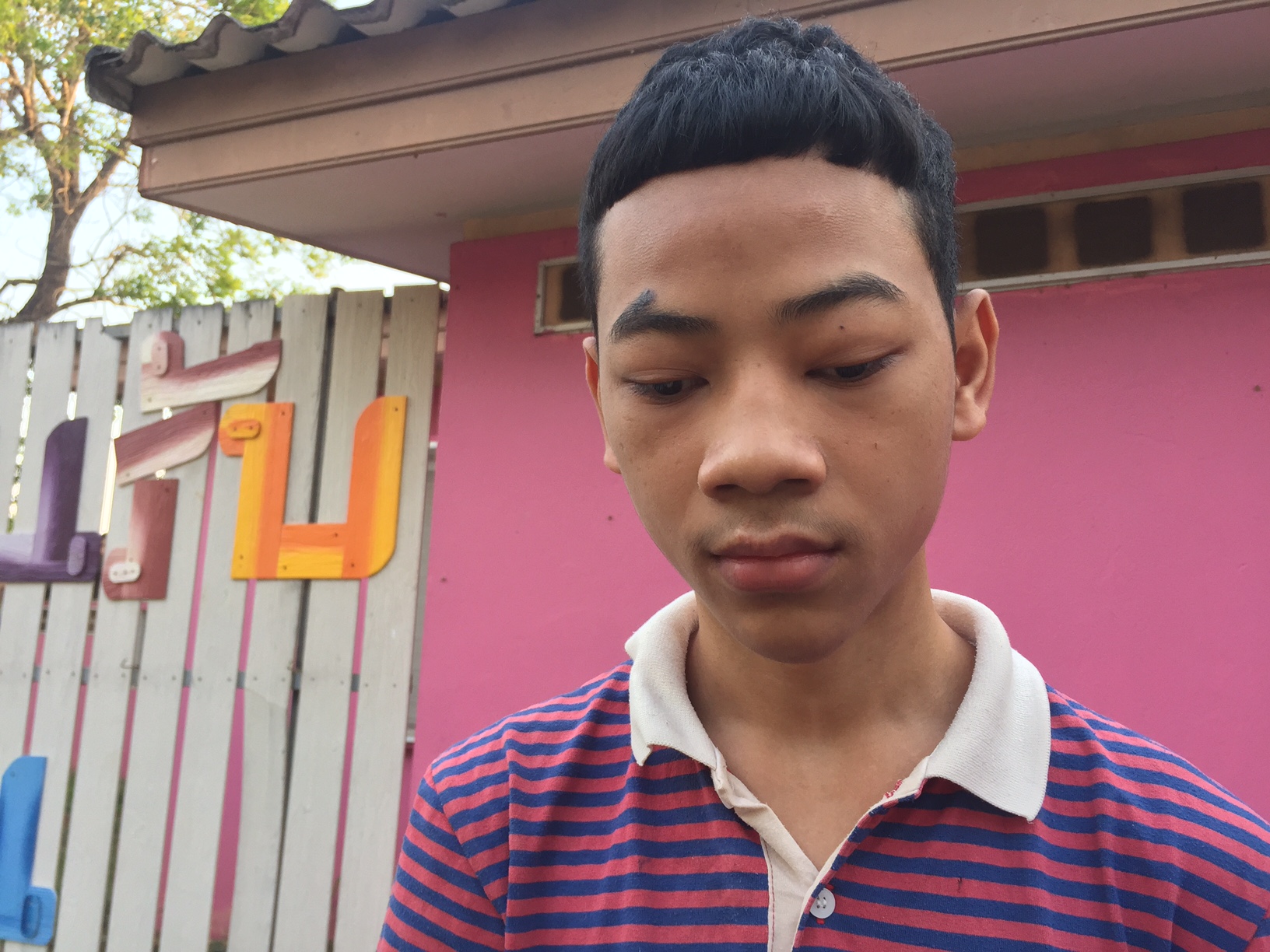 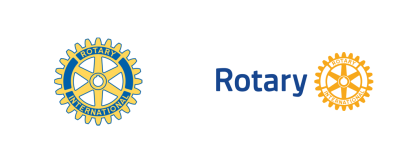 Charity 40 CHF
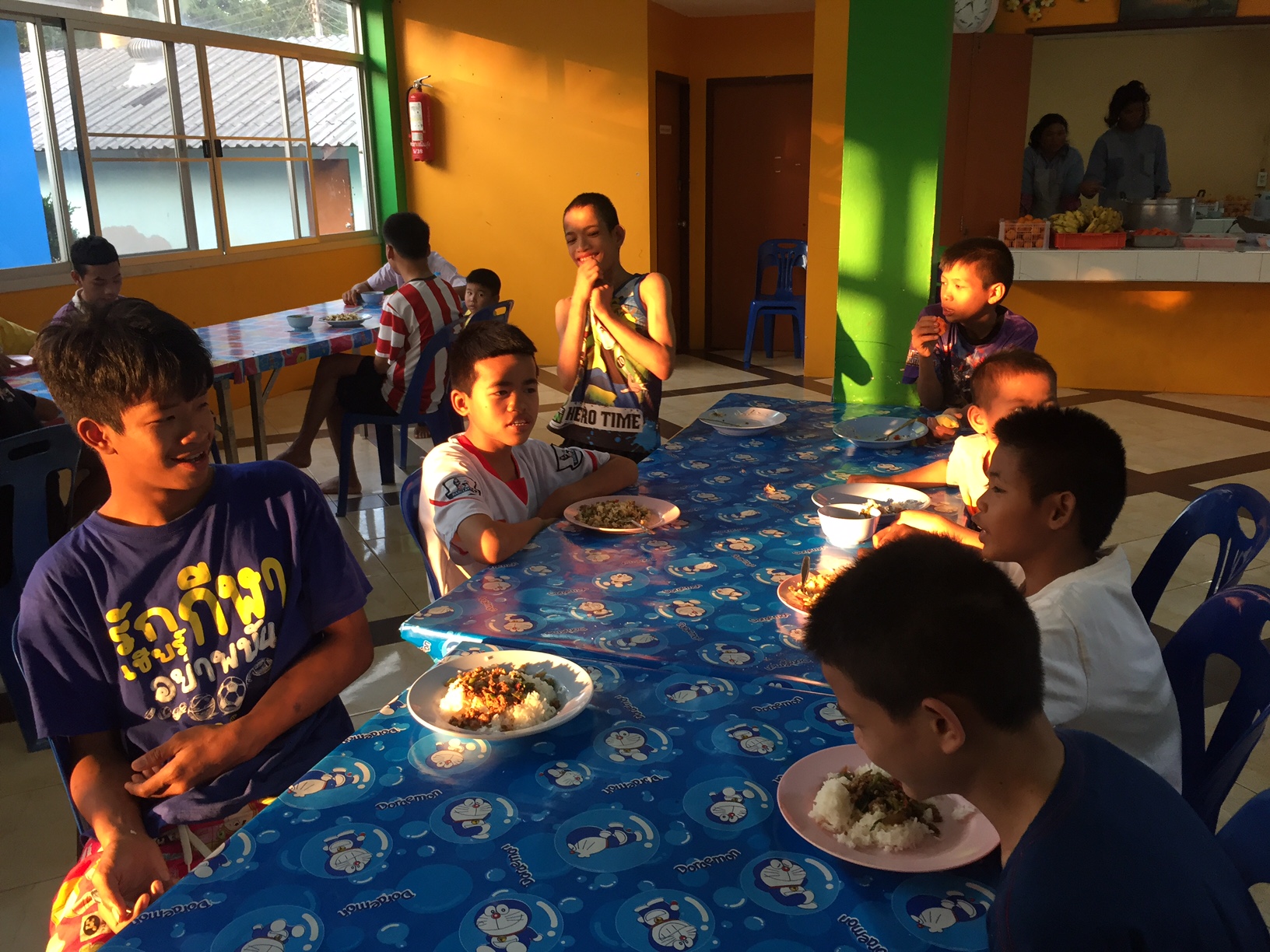 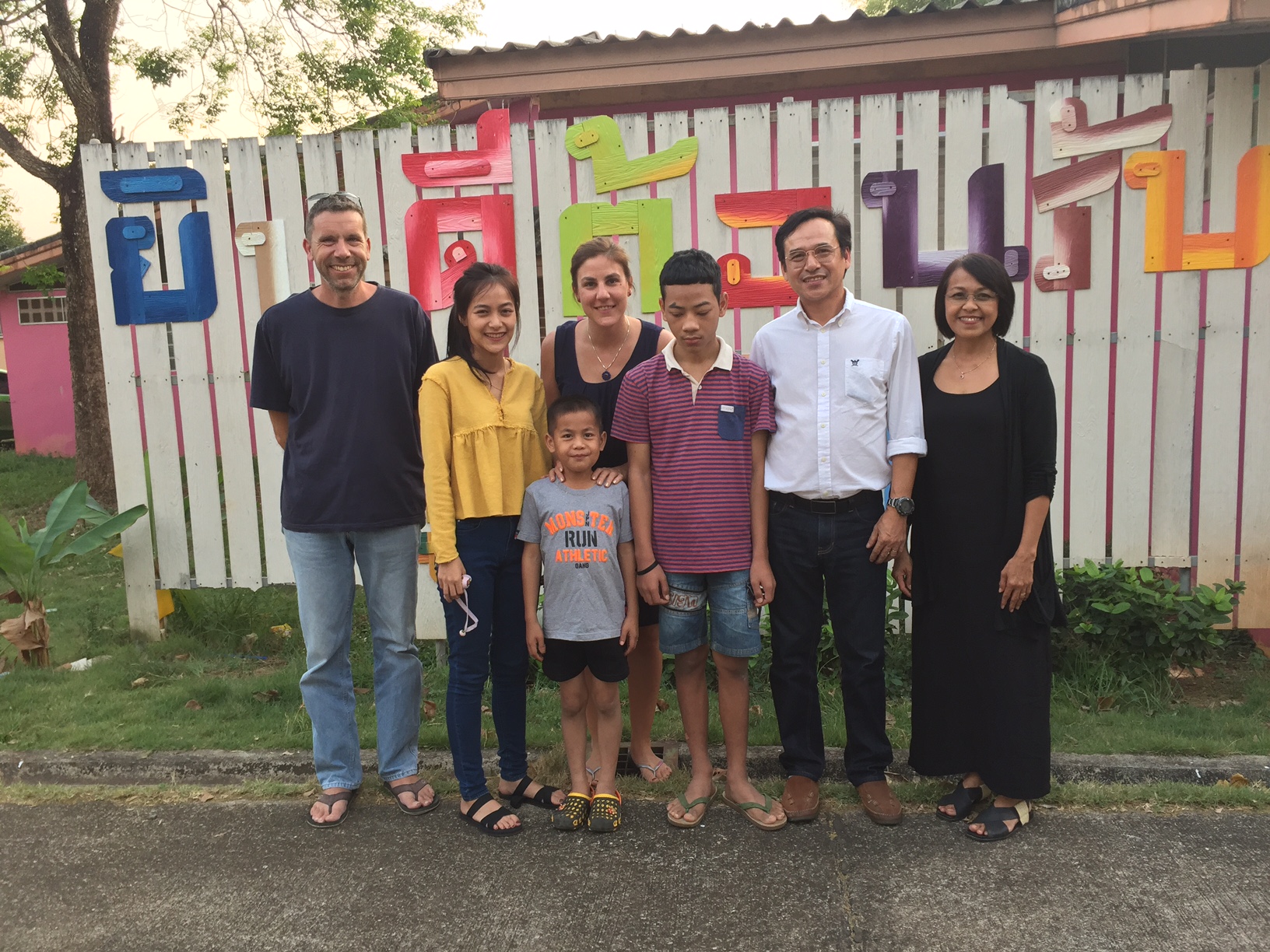 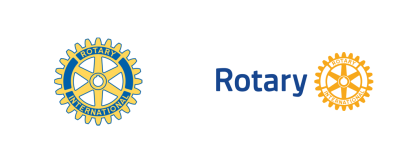 Charity 40 CHF
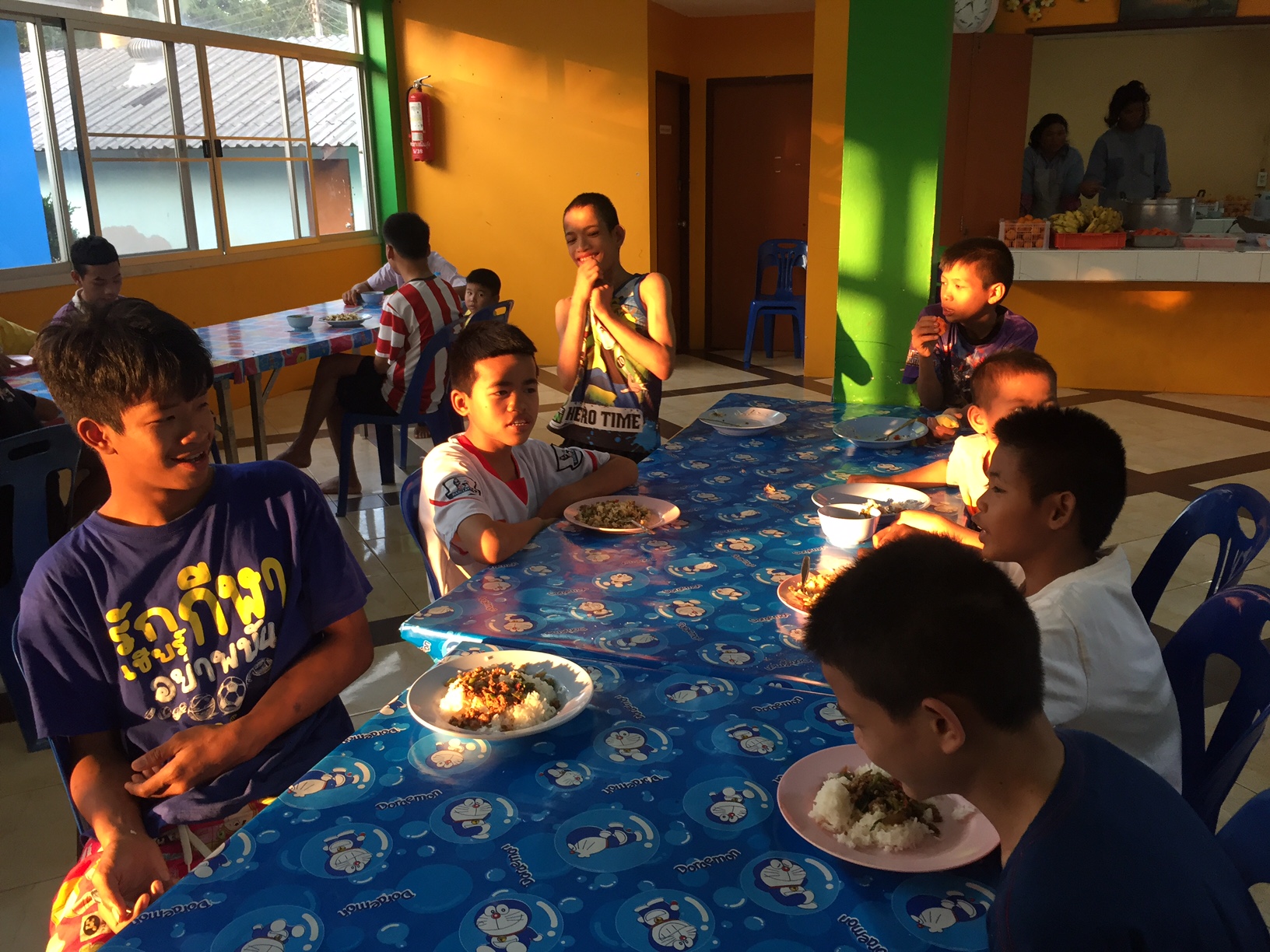 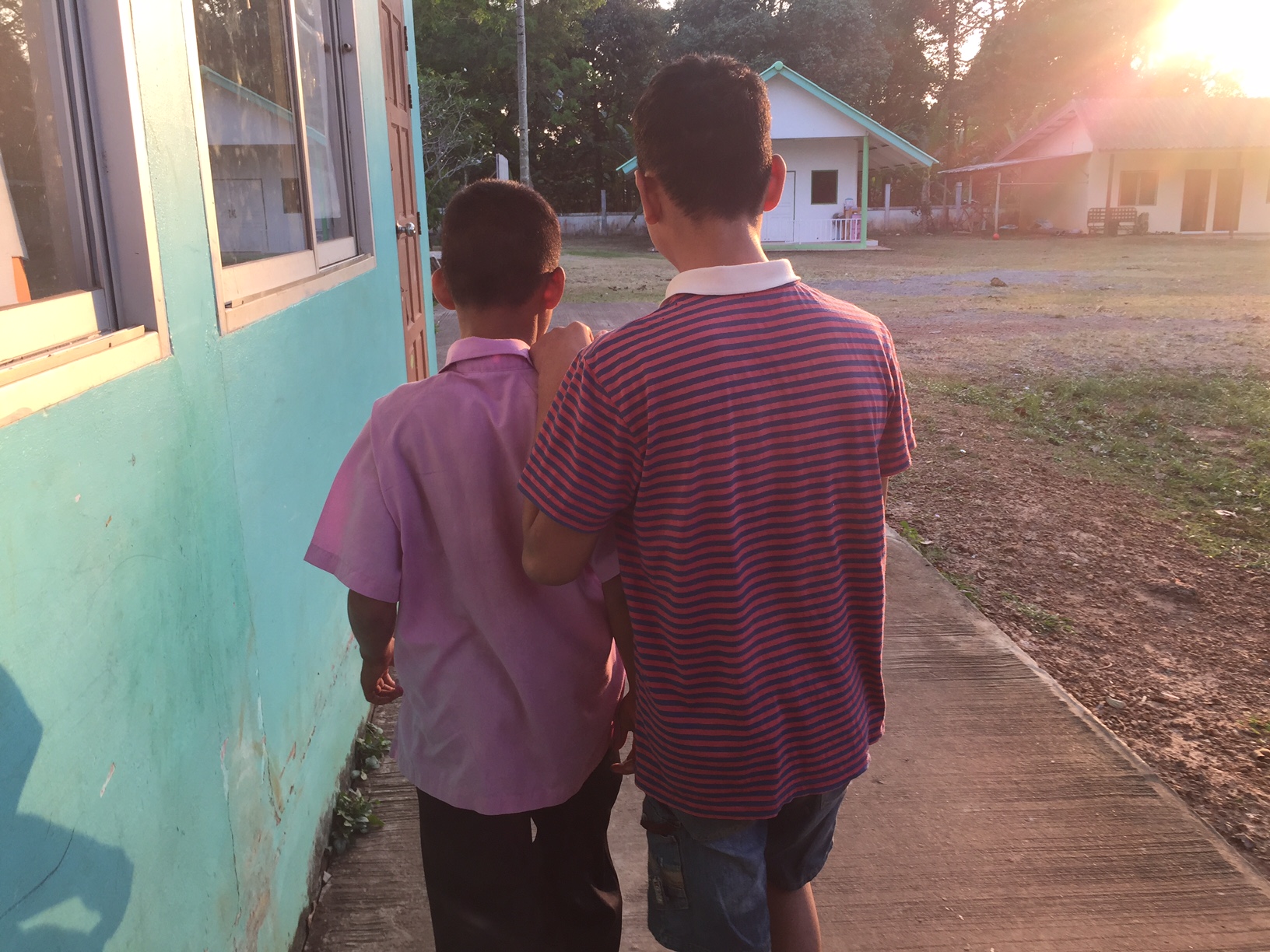 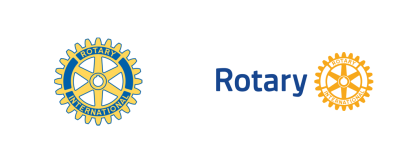 Charity 40 CHF
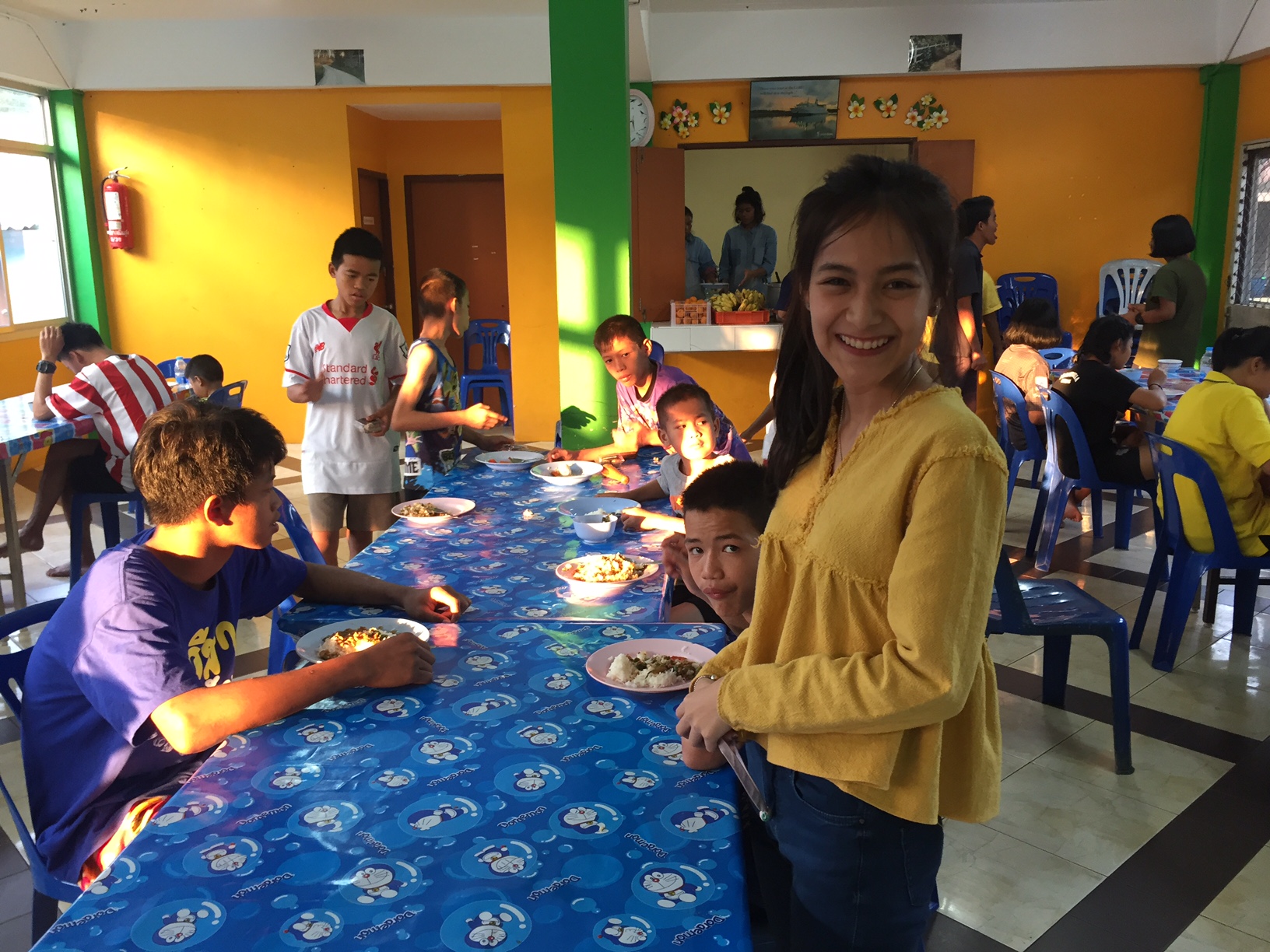 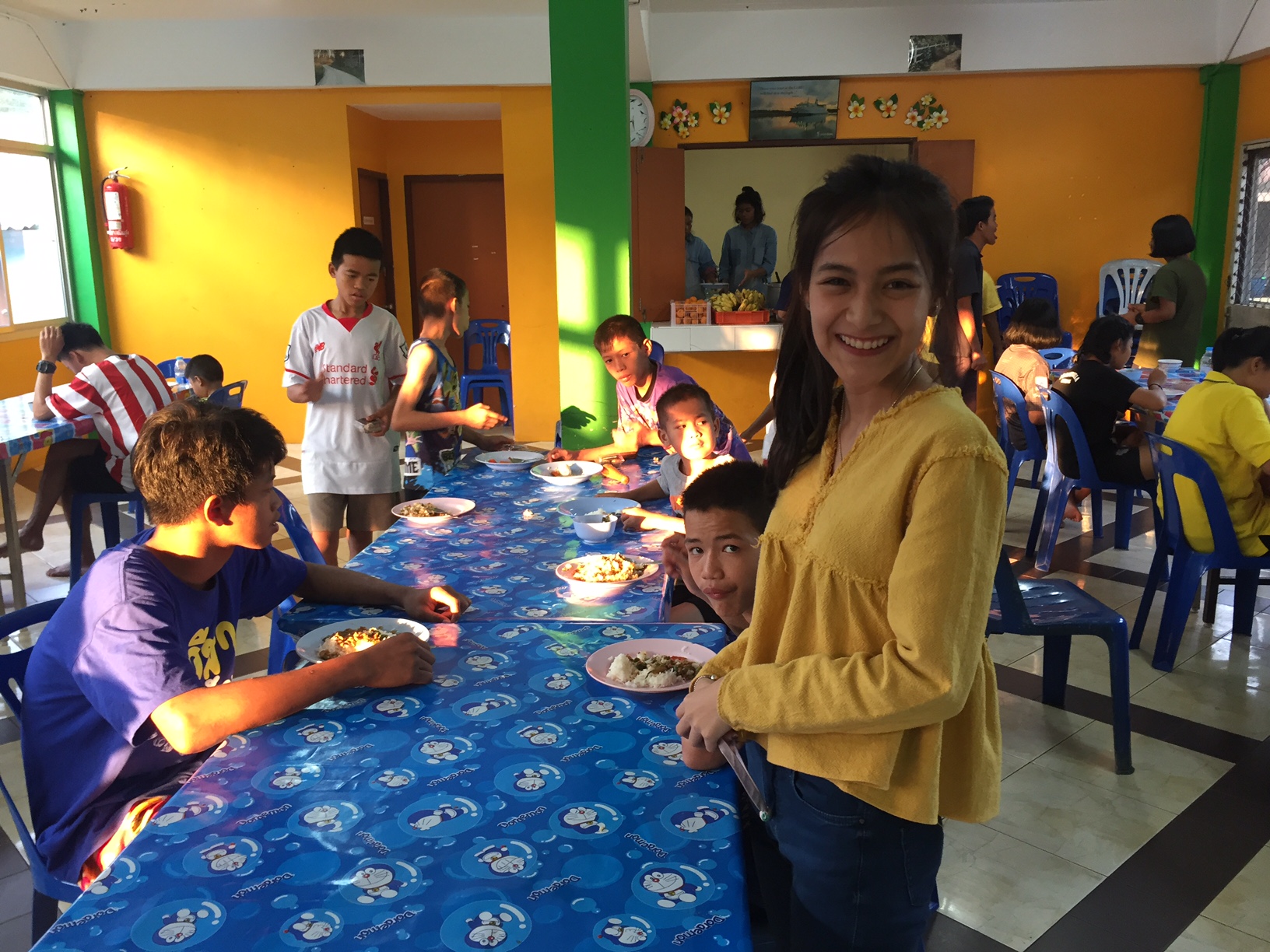 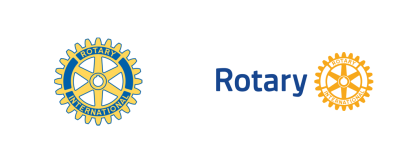 Charity 40 CHF